Final slides
CISC 4090Theory of Computation
Relating CFGs and PDAs

Identifying non-CFG languages
Context-Free Languages and
Push Down Automata

Professor Daniel Leeds
dleeds@fordham.edu
JMH 332
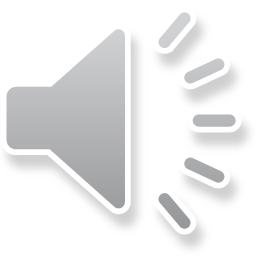 Push down automata
q3
q2
FSA augmented with memory
Equivalent to CFG if use non-determinism

Finite control: transition function
Tape: 	holds input string
Stack:	Can write to stack/read from stack
		Input is Last In First Out (“LIFO”)
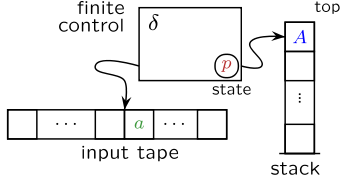 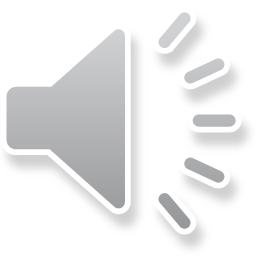 2
PDA to accept 0n1n
q4
q3
q1
q2
Input: 0011
0
0
0
0
$
$
$
$
$
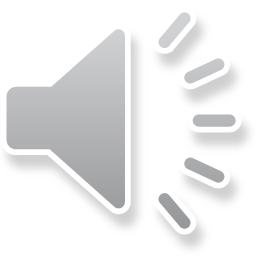 3
PDA to accept {wwR}
Power of non-determinism:
At start, don’t know where string w ends
q4
q3
q1
q2
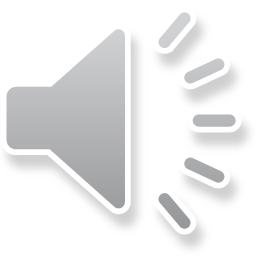 4
PDA to accept aibjck, i=j or j=k
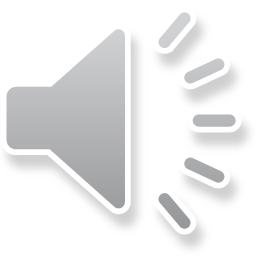 PDA to accept aibjck, i=j or j=k
Power of non-determinism:
At start, don’t know if i=j or j=k
q3
q3
q4
q1
q2
q5
q3
q3
q4
6
Theorem: A language is context free if and only if some PDA recognizes it
Let’s prove: If a language L is CFL, some PDA recognizes it

Idea: Show how CFG can define a PDA
Stack has set of terminals/variables to compare with input
Place proper terminal/variable pattern onto stack based on rules
Non-determinism: Clone your machine, following different branches			       of rules
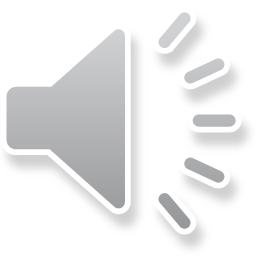 7
CFG -> PDA
If top of stack is variable, sub one right-hand rule for the variable
If top of stack is terminal, keep going iff terminal matches input
If top of stack is $, accept!
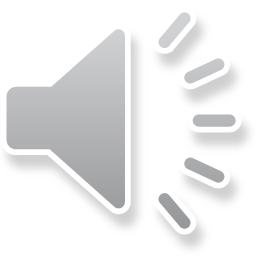 8
Example 2.25 in textbook
q1
loop
fin
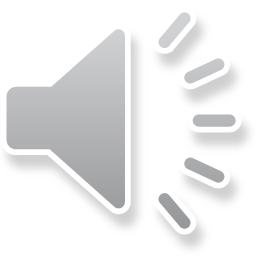 9
Theorem: A language is context free if and only if some PDA recognizes it
Let’s prove: If a language L is CFL, some PDA recognizes it

Idea: Show how CFG can define a PDA
Stack has set of terminals/variables to compare with input
Place proper terminal/variable pattern onto stack based on rules
Non-determinism: Clone your machine, following different branches			       of rules
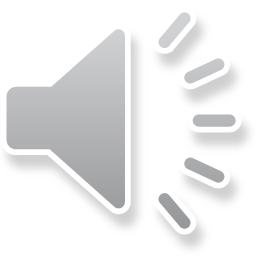 10
Regular languages vs. CFLs
CFGs define CFLs
PDAs recognize CFLs and Regular languages
FSAs recognize Regular languages, but not CFLs
CFLs and Regular languages not equivalent
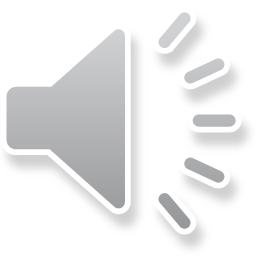 11
Non Context Free Languages
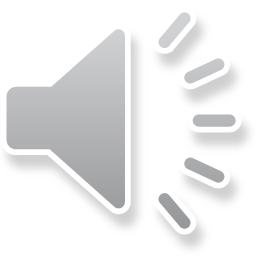 12
Proving non context free – NEW pumping lemma!
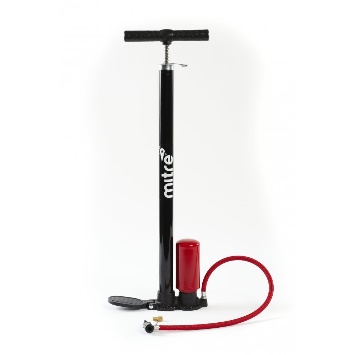 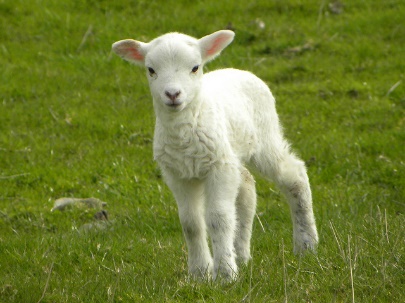 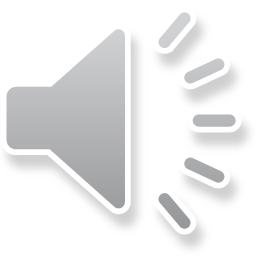 13
Regular language PUMPING: Proof idea
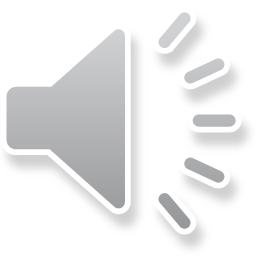 14
CFL pumping: Proof idea
T
Pigeonhole idea: Given a long enough string, some variable will need to be repeated

Example Grammar:	S -> uRz
				R -> x | vRy
R
R
u        v       	x	 y      z
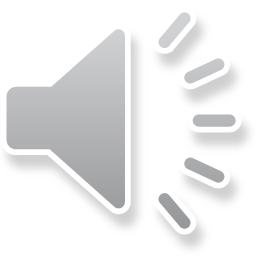 15
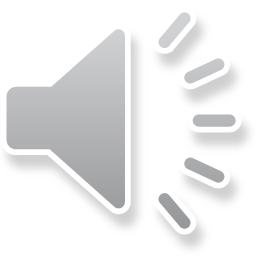 16
17